Мин дьиэ кэргэним
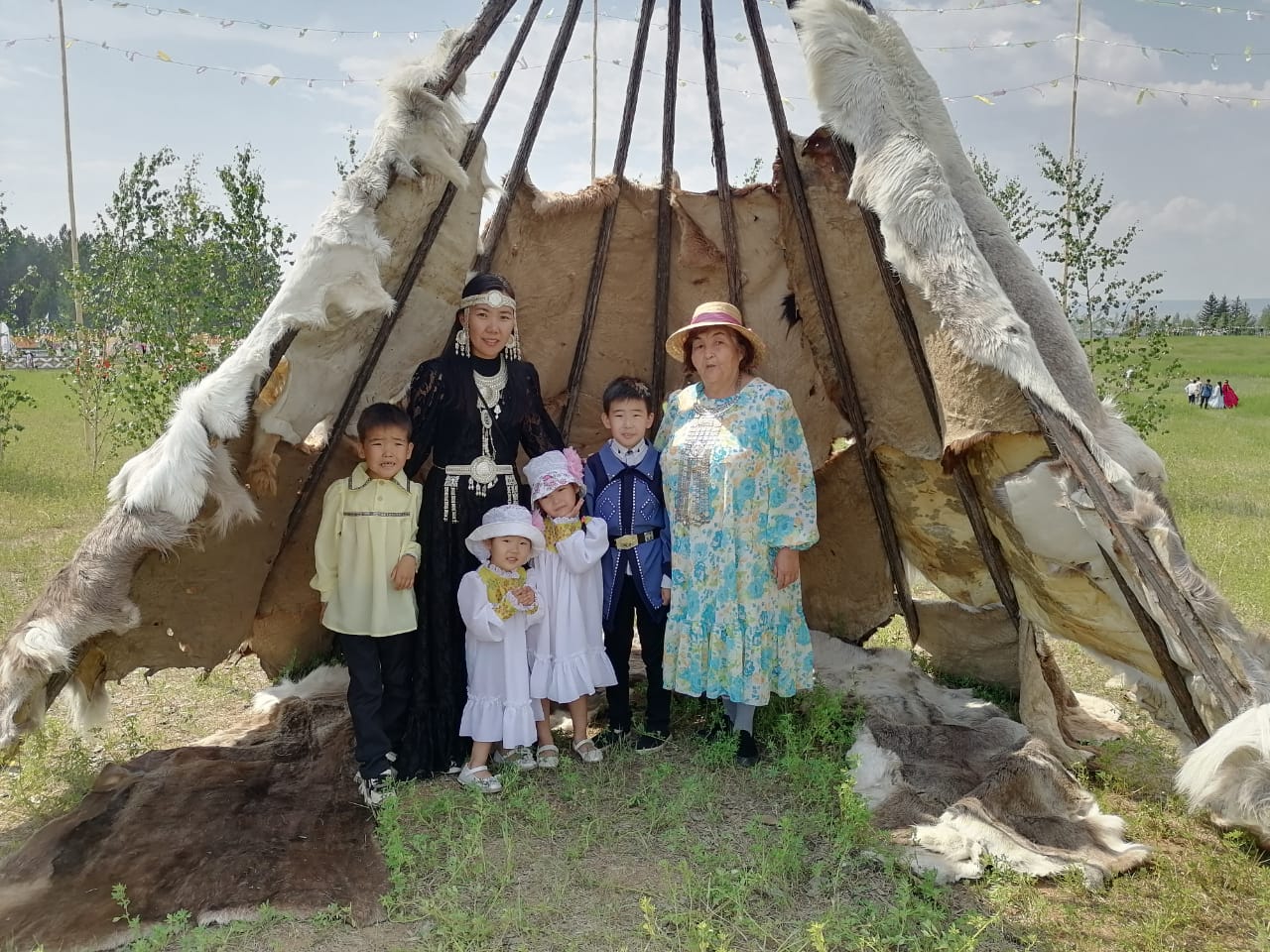 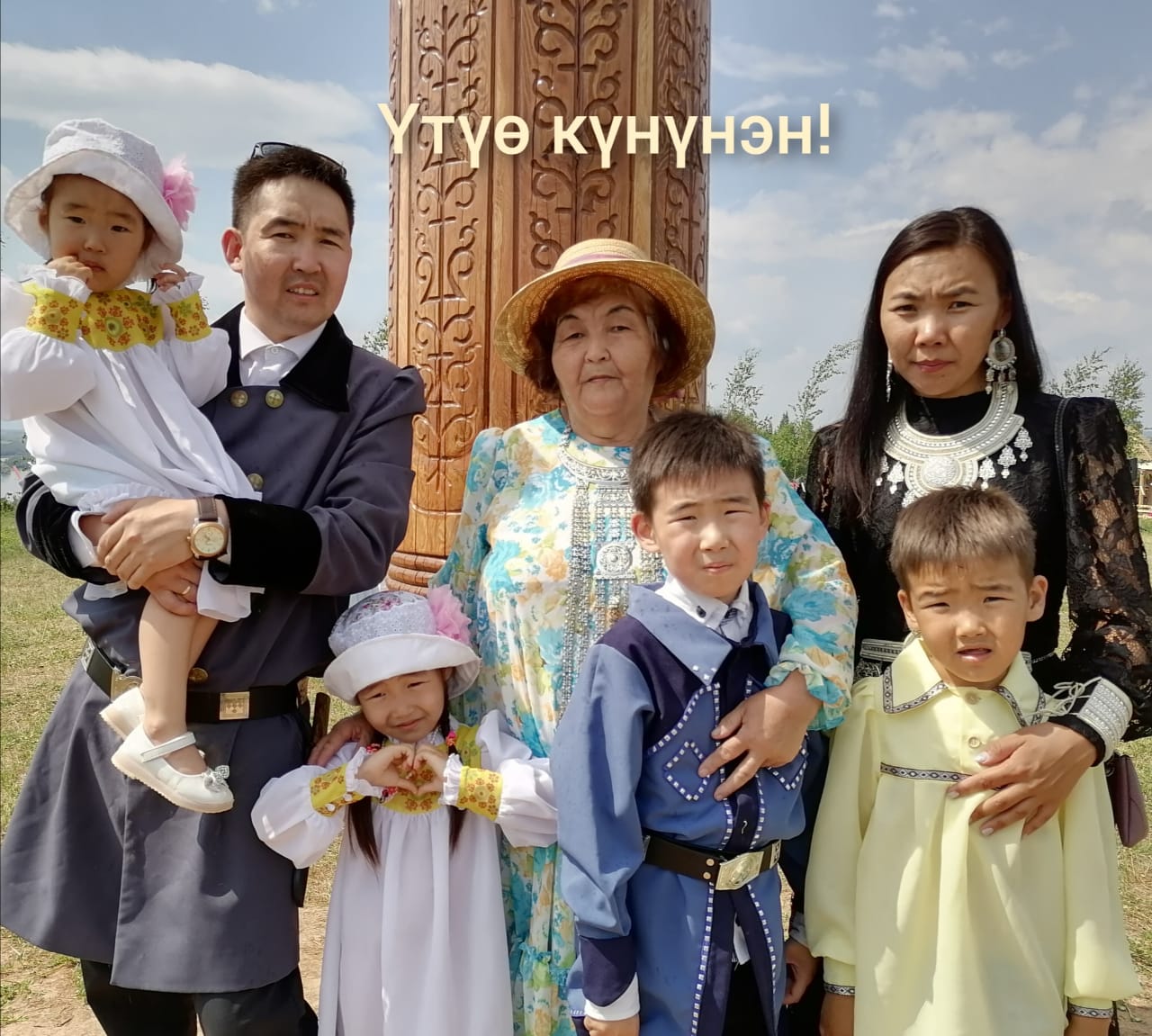 Сана дьылга 2022
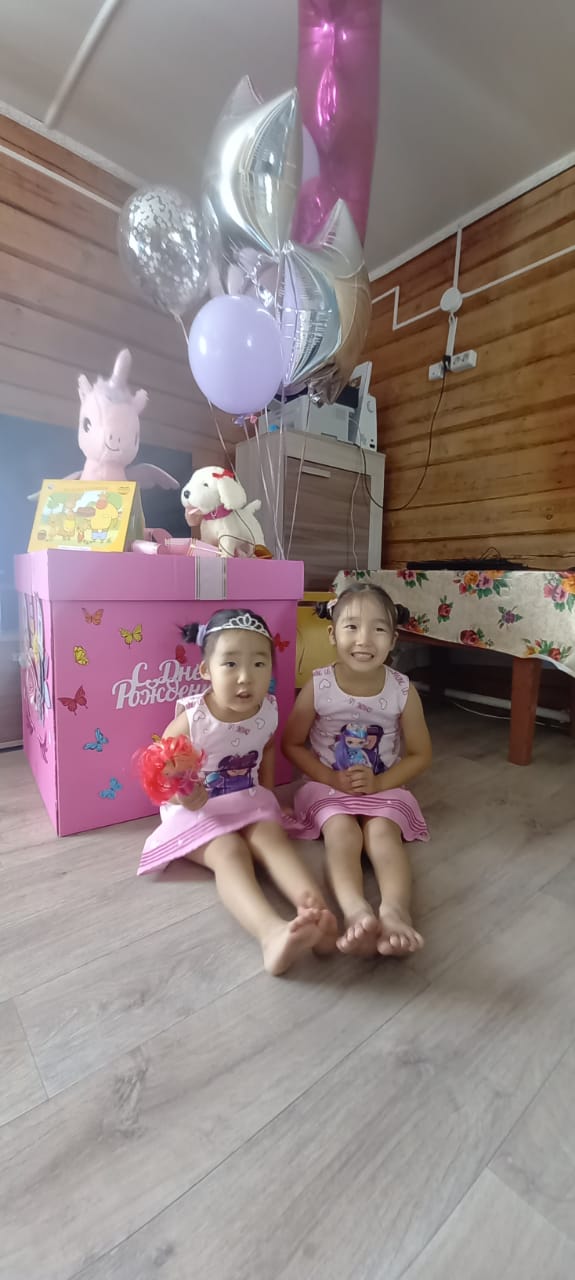 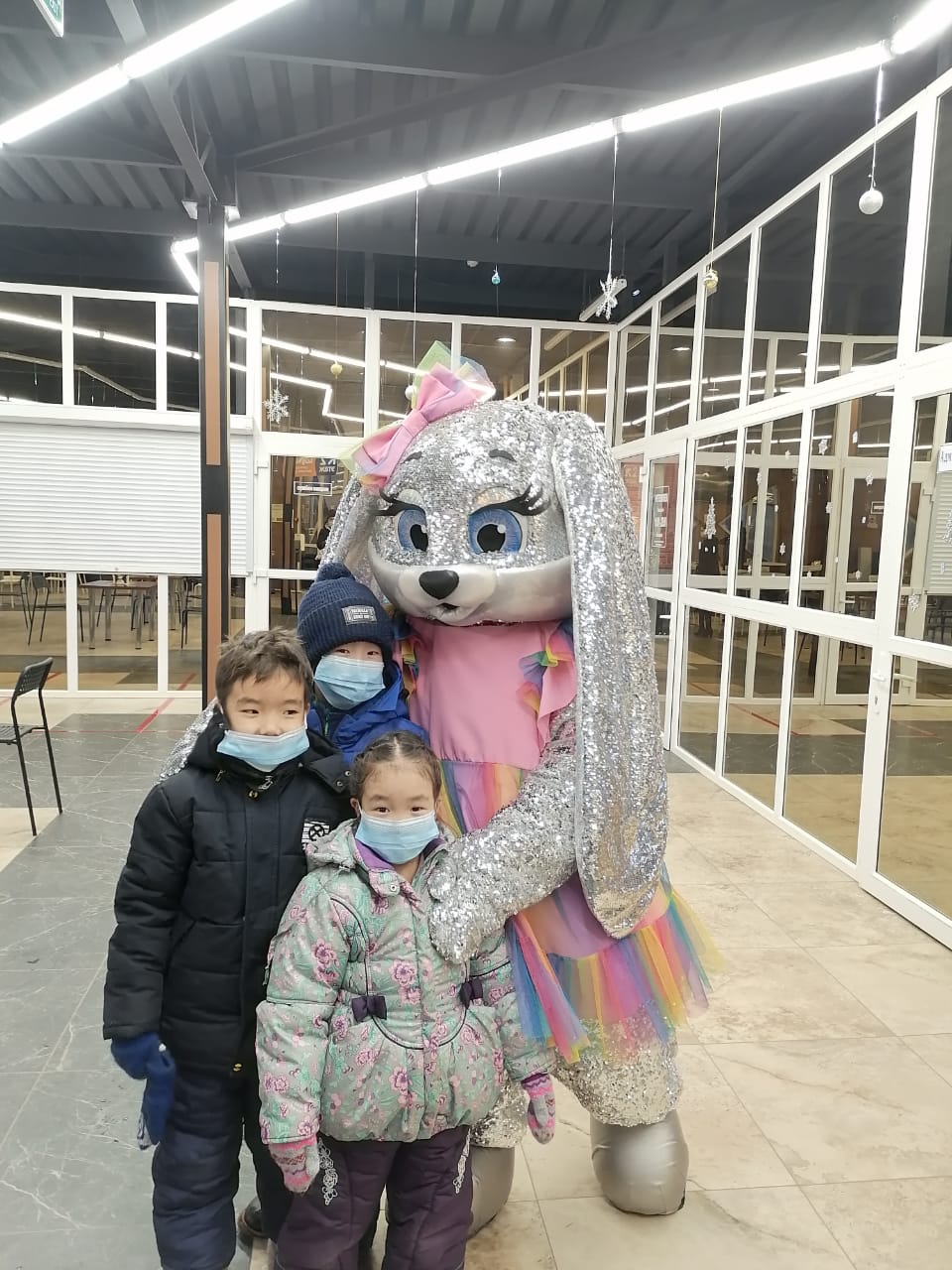 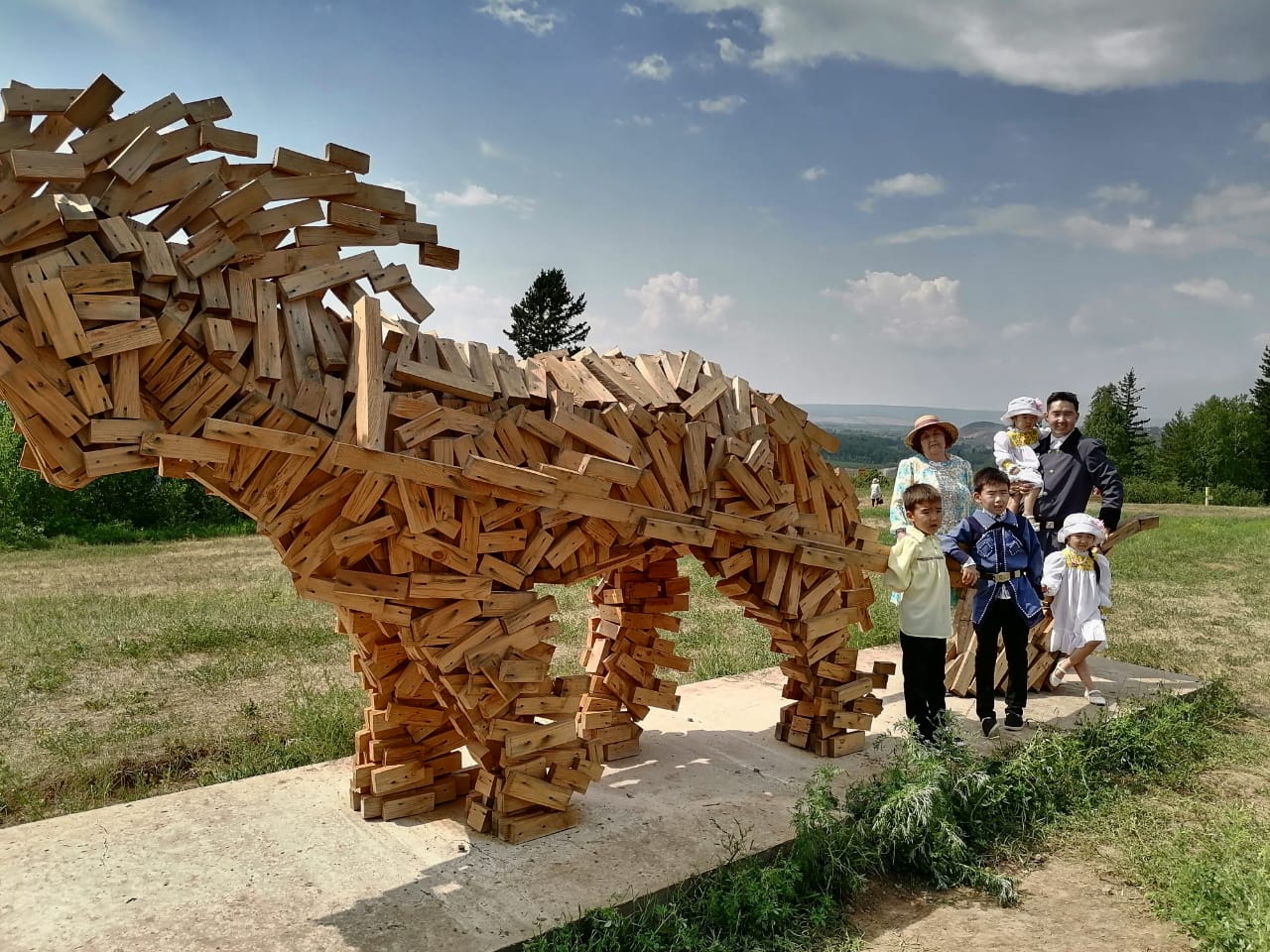 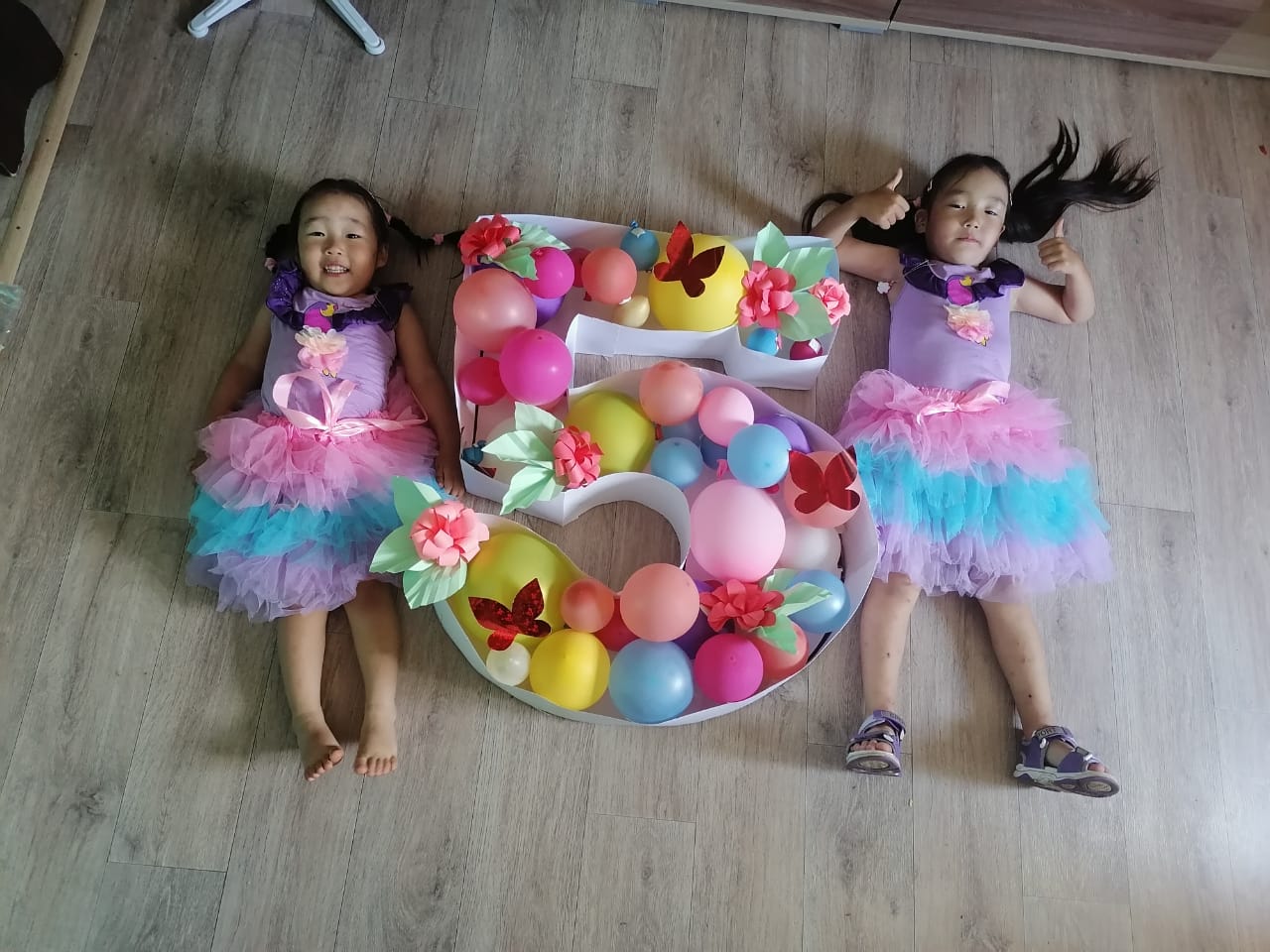 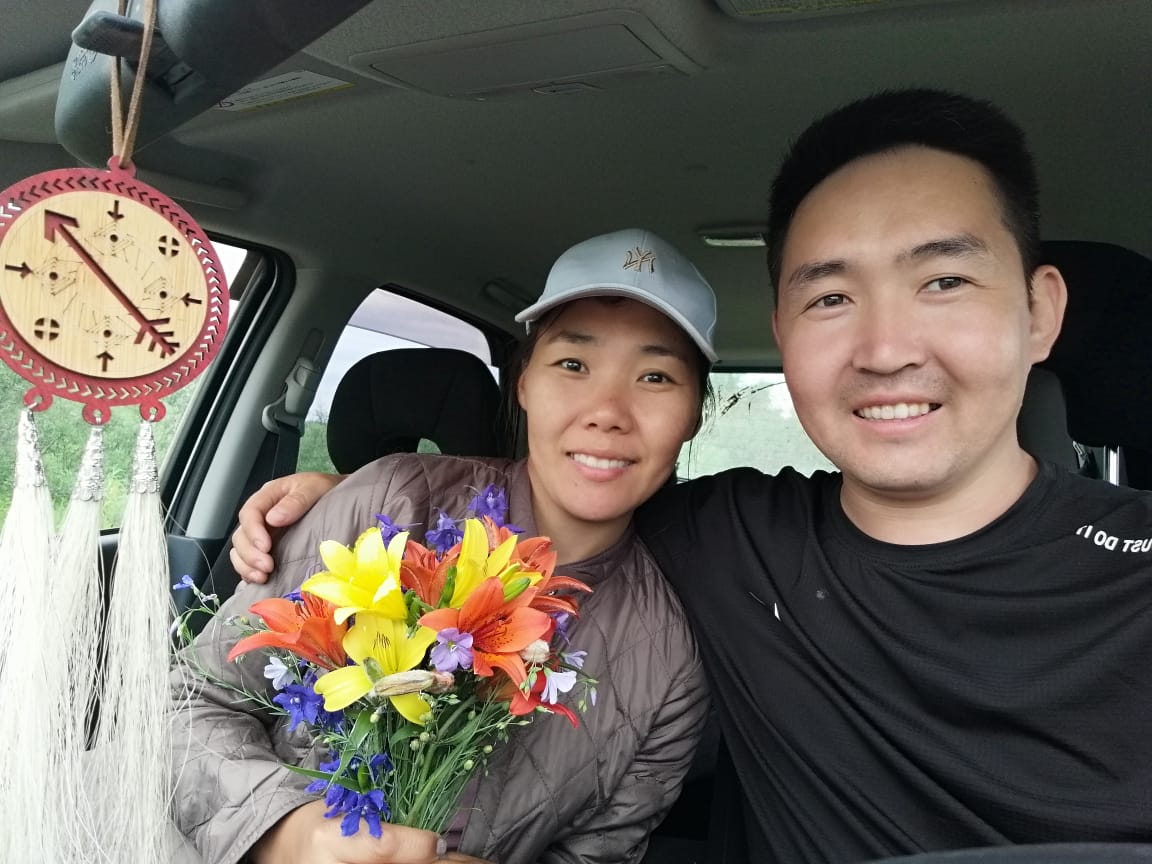 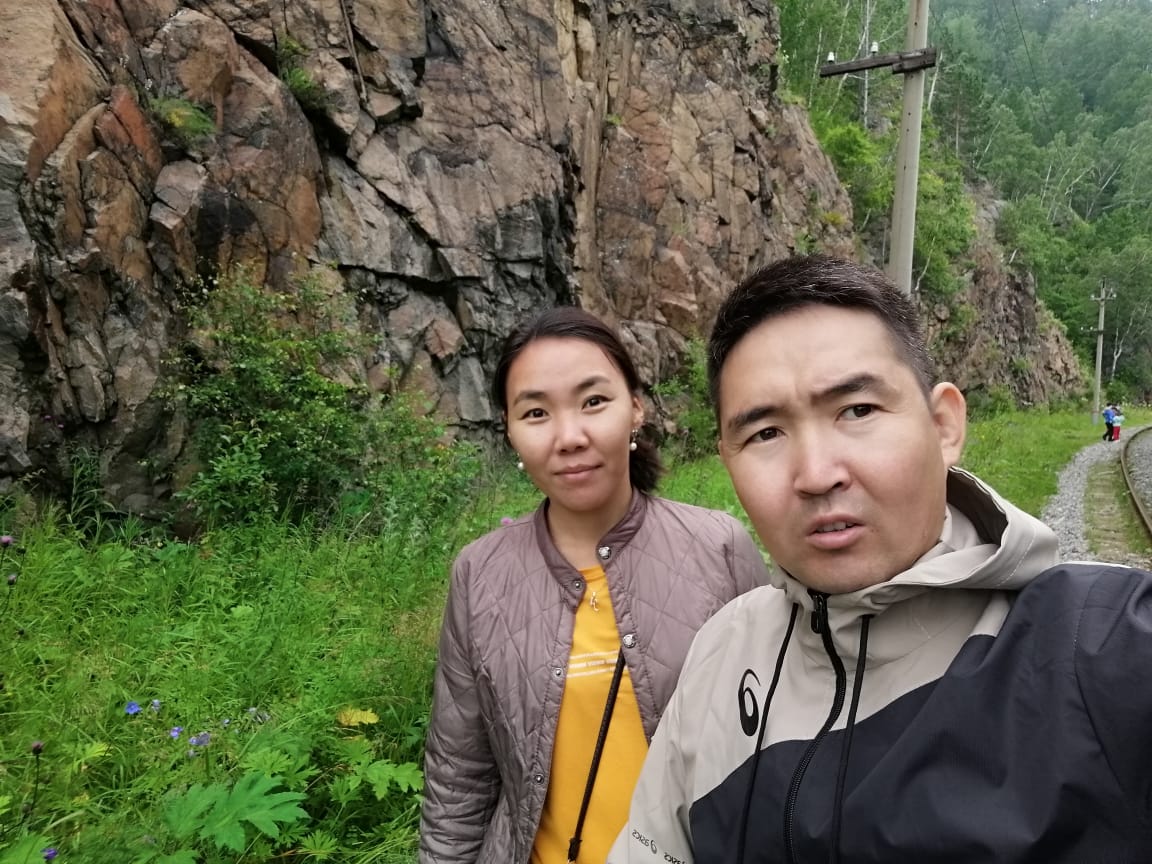 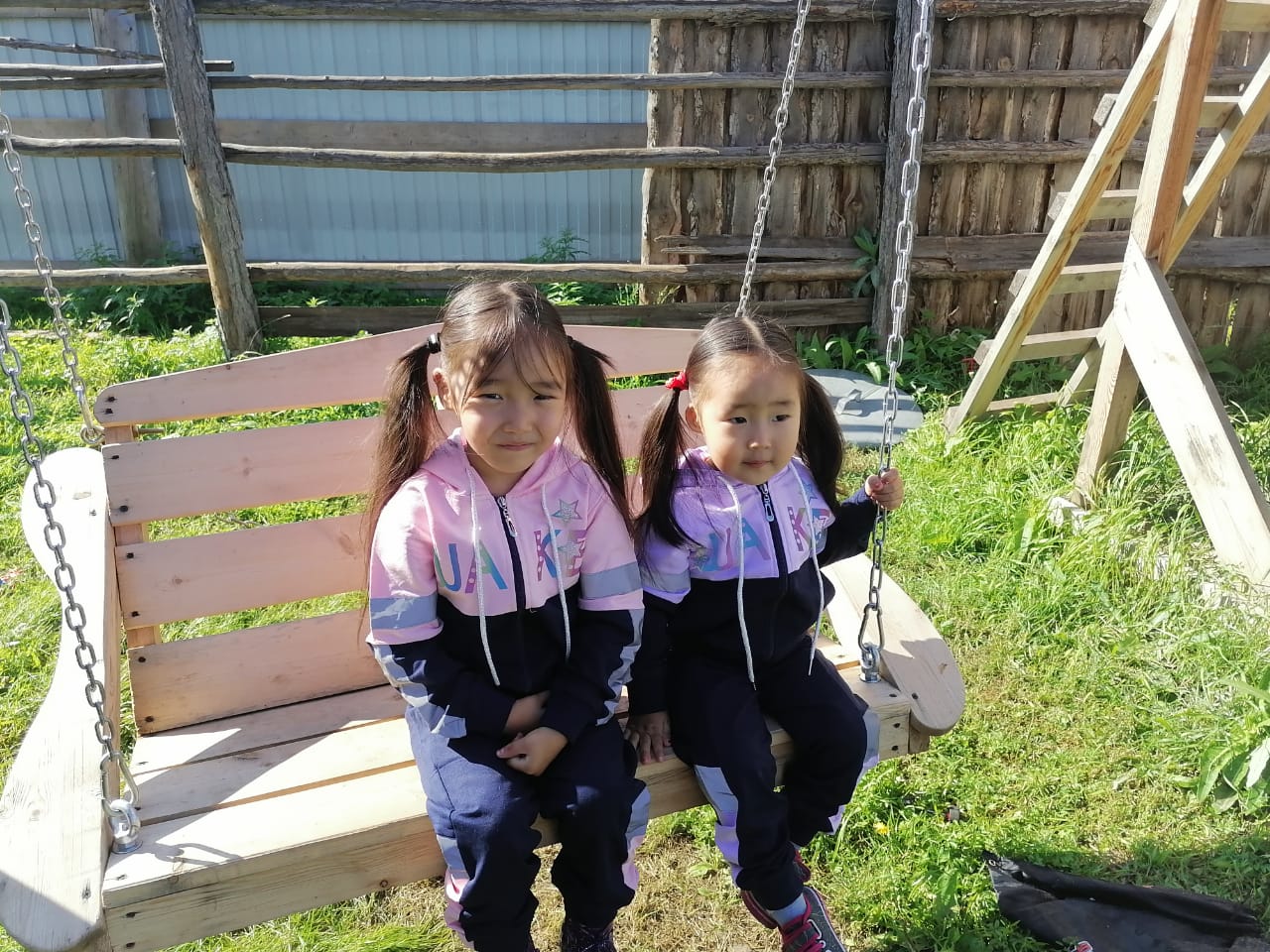 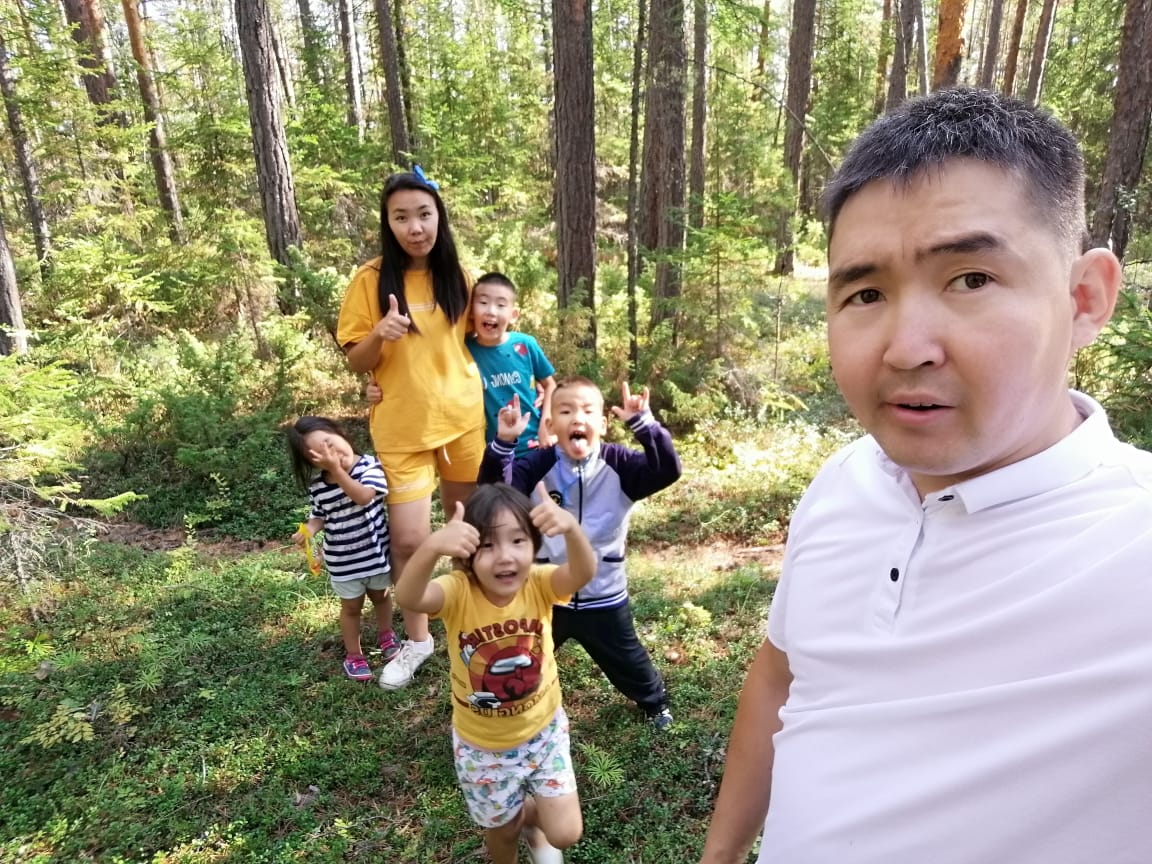 Бол5омто5ут  иhин махтал!